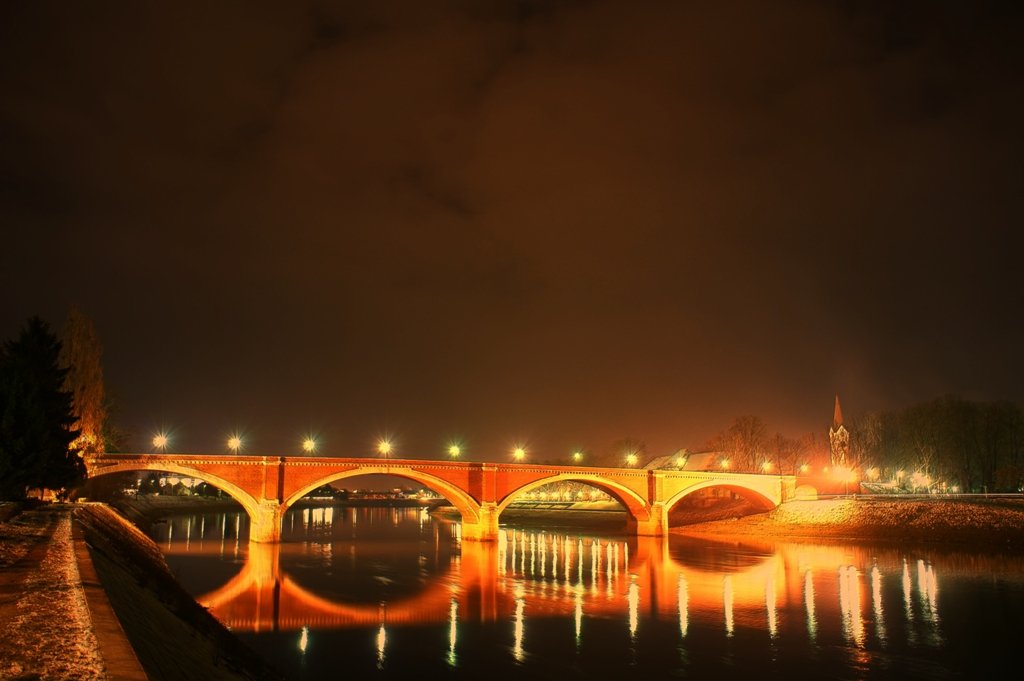 Geometry in Sisak
(The Old Bridge)
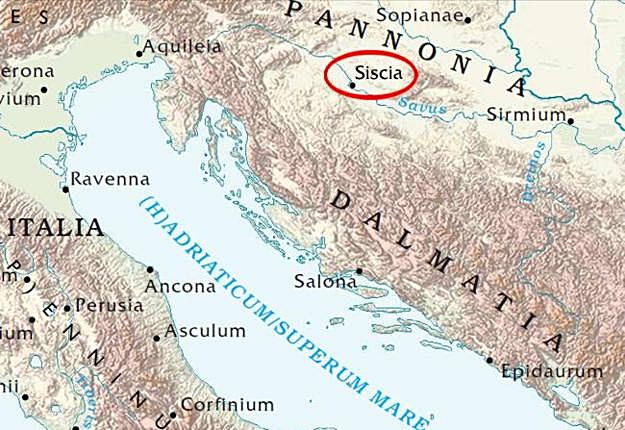 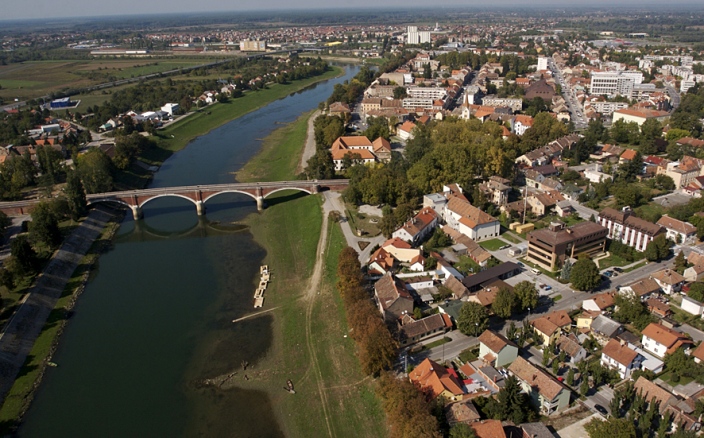 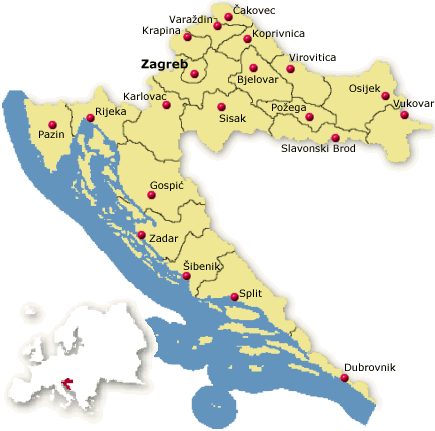 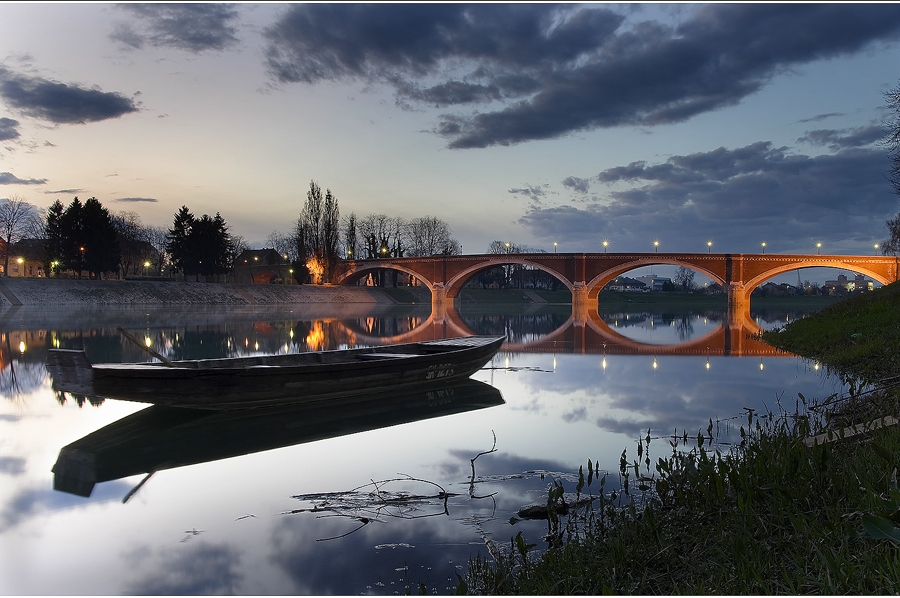 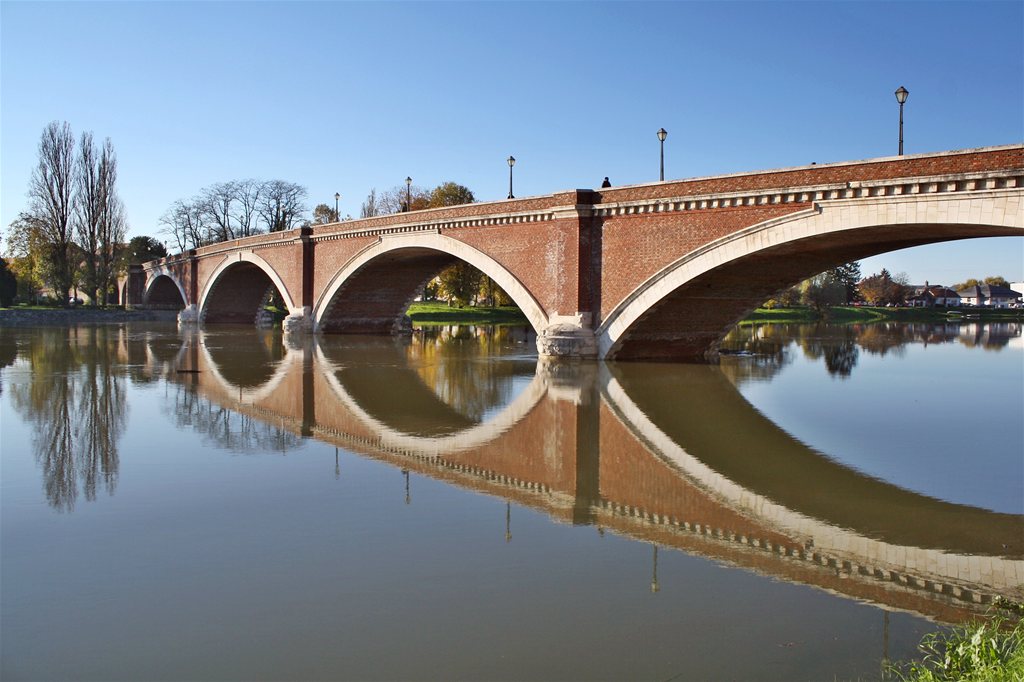 The Old Bridge is the most  famous
 symbol of the city
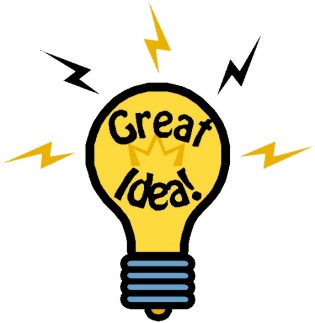 What do you see?
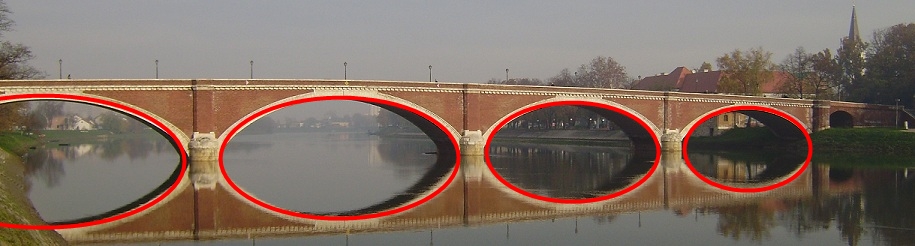 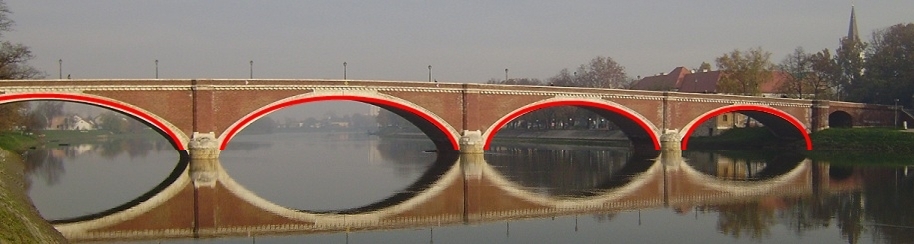 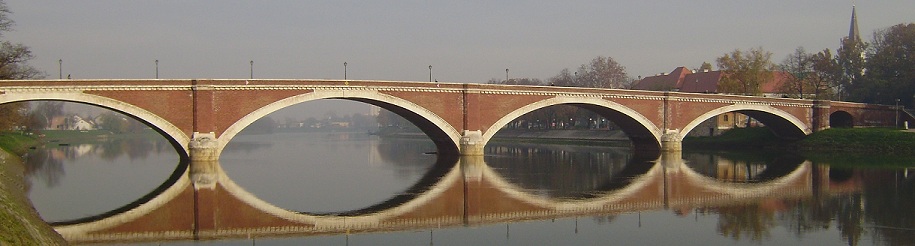 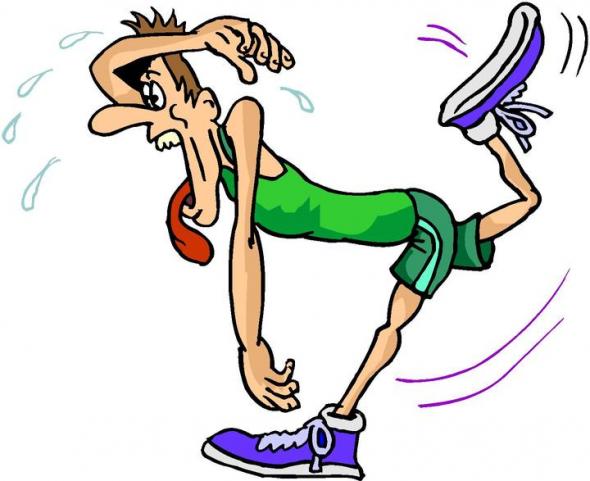 Length
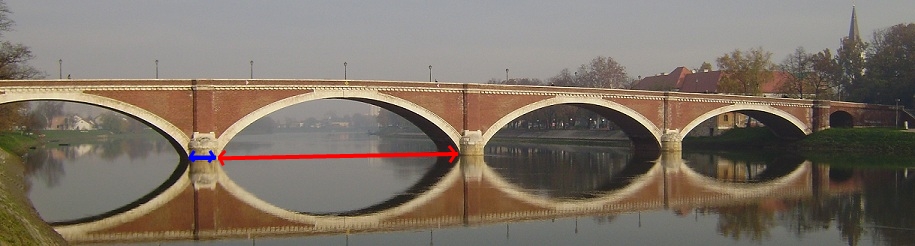 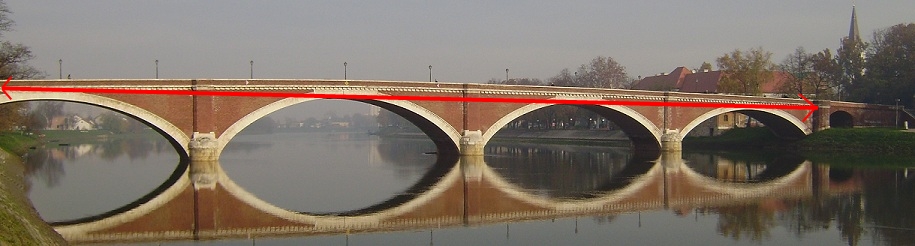 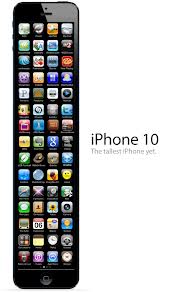 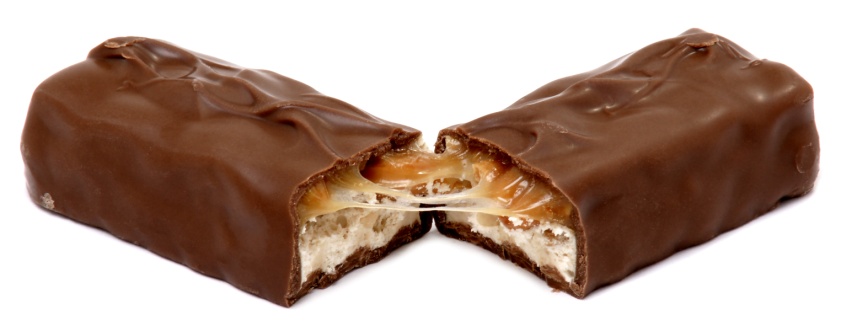 Bridge’s parabola
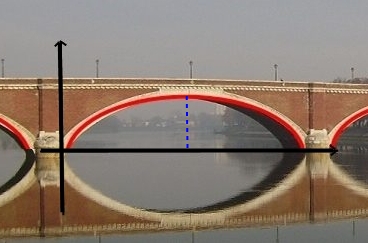 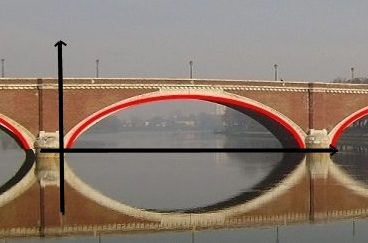 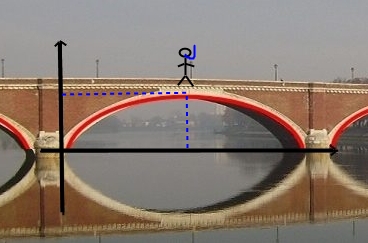 Yeaah
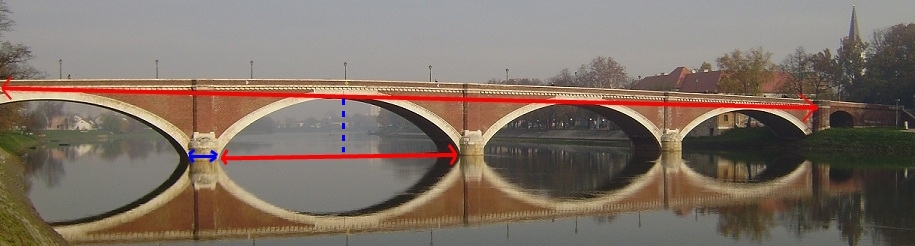 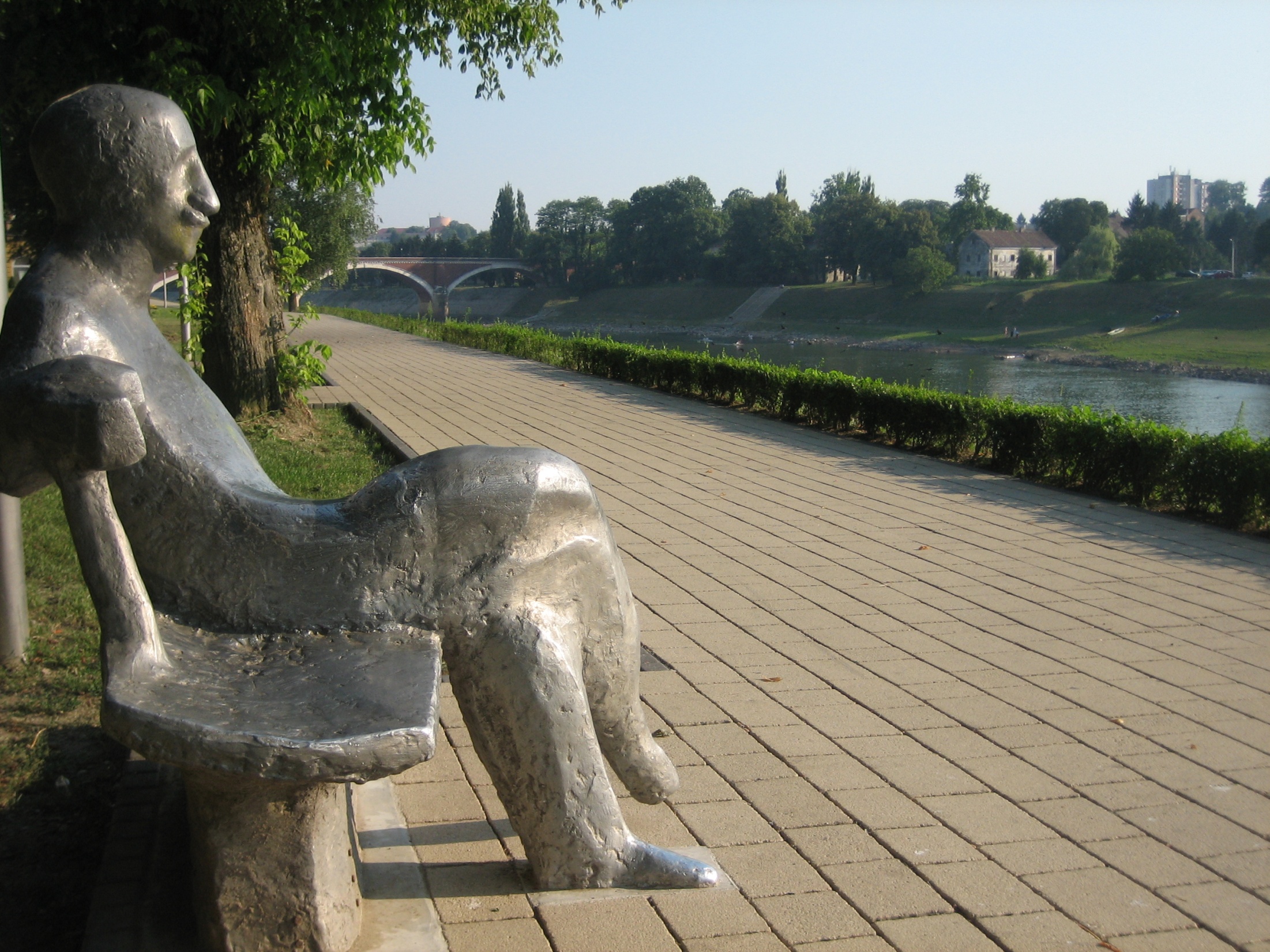 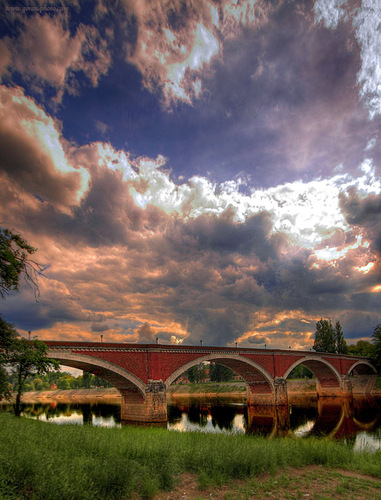 The end
Dora Matek
&
Lucija Ulaga
XV. GIMNAZIJA